Does humans-in-the-service-of-technology have a future
Preview of Viewpoint article: 
Is Multi-Core Hardware for General-Purpose Parallel Processing Broken? by Uzi Vishkin
Communications of the ACM, April 2014
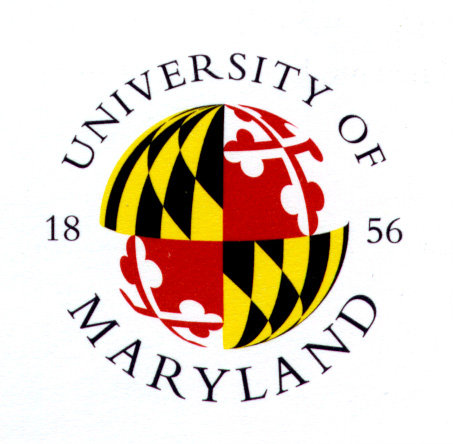 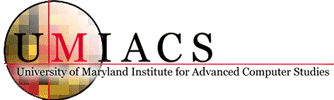 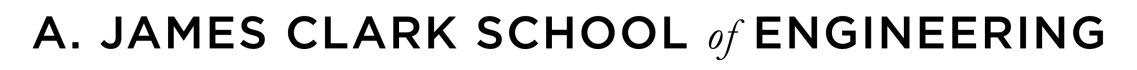 Focus on general-purpose single task completion time
How to use parallelism for finishing faster a single computational task.
Some symptoms(Later: how they are misread)
Parallel machines on every desk, but … few CS undergrad are taught how to actually get speedups over best serial solution for the same problem
Those who avoid using. All is well, since they are not complaining, or all is not well, but they found better things to do with their time than complain
Recent op-ed: The Challenge of the Modern Scientist is to Avoid Career Suicide, by Lewis and Power.
I will argue that even the (very) few who dare to protest, may not protest about the biggest problem
…career suicide: The Big Science bottleneck
Scientists often need to get computers to do things that haven’t been done before
Seldom: off-the-shelf solutions 
Require new, home-grown programs that need to be written from scratch
Limited training in computational methods and write software fit-for-purpose
Still trivial exercise in the true effort of science (an attitude that drives them to despair)
Results in poor, inefficient codes, and data-sets too extensive to be properly explored
Writing such codes can be a major undertaking: entire 3-4 years of a PhD
All-consuming nature of code development means: individual researcher may not produce major scientific results, missing out on publications and citations
		 pushed out of academia job market

My viewpoint article suggests that perhaps the problem (pushing critical contributors out of academia) is with the computer systems currently available to these budding scientist
Viewpoint Diagnosis
Hardware for general-purpose parallel processing is broken: 
does not solve efficiently critical applications, and 
Is too difficult to program when it does 
Technical explanation (see paper): 
designed for meeting competing objectives, which ended up being at the expense of the single task completion time objective 
More fundamental problem (title of this video): 
The role of technology is to help people and improve their productivity
If vendors run into technological difficulties (e.g., power), they should never dumps them on programmers (which happen to be humans)
Instead, they must go back to enabling technologies and produce a better computer
As one example, the NAE 2011 “Game Over” report did the exact opposite:
It dumped the challenge of dealing with power problems on the programmer, 
While (for example) omitting significant optical and cooling technologies  
In summary: no matter how deep the pockets of vendors are, or how little competition they currently have, they cannot go “against history”:  
The industrial revolution and now the information technology revolution are all about putting technology in the service of humans. Not the opposite.
Final thought
A 1935 book by L. Fleck that laid the foundation for what has become the Sociology of Science, Fleck observed that the discourse of research communities is not without problems:
The process by which such thought cooperatives (his term), reach consensus:
is too inward looking, and 
may be worth very little even when the consensus is about facts… 
His remedy is seeking sufficient external validation

The Viewpoint article:
claims that for the topic at hand the jury is still out on external validation, and 
conjectures that the verdict is not going to look very good